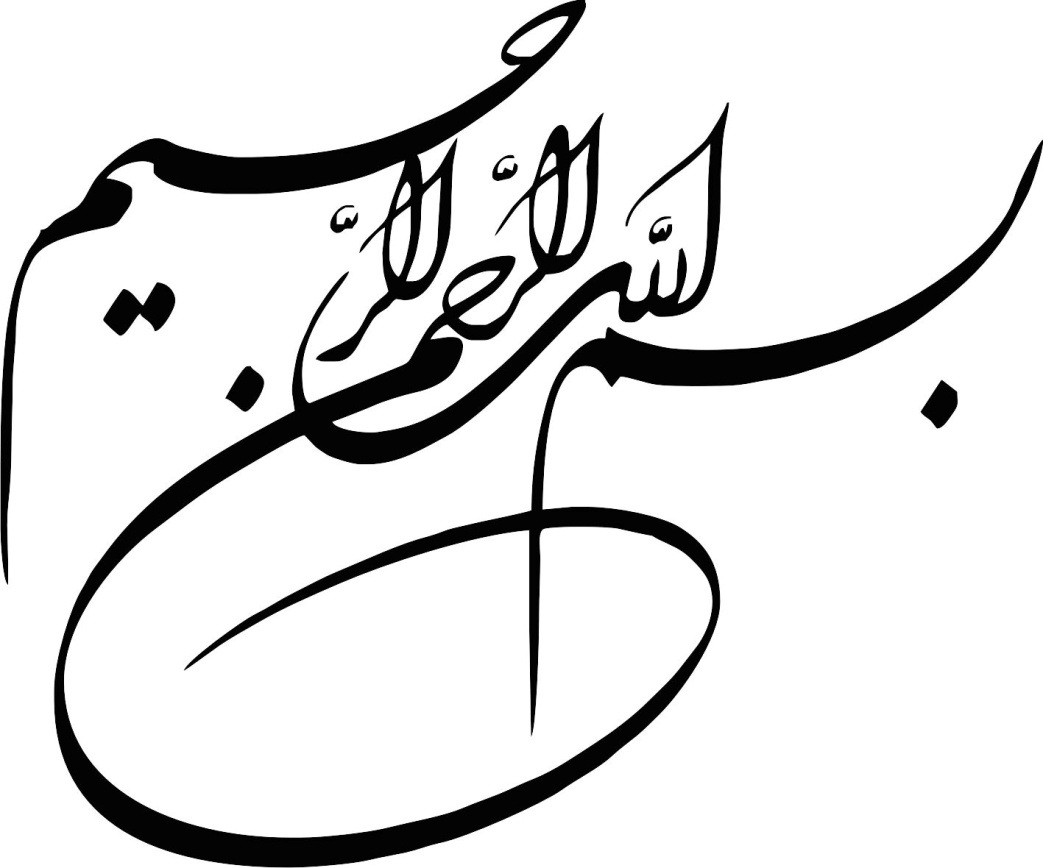 1
فلسفه علم و معرفت شناسی اسلامیعلم دينيویرایش دوم. تابستان 1392
طرح اولیه مساله
بین علوم جدید و دین اسلام ناسازگاریهایی احساس می شود؛

چه باید کرد؟
«علم دینی» چه چیزی نیست؟!
علوم جدید غربیها  همه کفر و باطل است و دورانداختنی؛
	 پس:
فقط سراغ قرآن و روایات برویم 
و از دل آنها همه علوم را استخراج کنیم!

تذکر: این دیدگاه اگرچه مدافعانی دارد؛ 
اما نظریه پردازان اصلیِ «علم دینی» آن را قبول ندارند!
یک تذکر برای پیشبرد مباحث کارگاه
مباحث را از این زاویه نقد نکنید؛
 که رد آن نیاز به بحث چندانی ندارد.
پس موضوع بحث چیست؟
تعیین نسبت صحیح بین علم و دین
برای حل این مساله، دو مطلب را باید بررسی کرد:
1. ماهیت و جایگاه علم جدید در زندگی انسان
چه نیازی به علم داریم؟چرا علم آموزی لازم است؟ کارکرد علم در جامعه چیست؟
علم بودن علم (حقانیت علم) در گروی چیست؟
2. ماهیت و جایگاه دین اسلام در زندگی انسان
چه نیازی به دین داریم؟ چرا دینداری لازم است؟ کارکرد دین در جامعه چیست؟ 
دین بودن دین (حقانیت دین) در گروی چیست؟
تا معلوم شود که:
علم: علم بودن علم در گرو چيست؟

ديني: ديني بودن علم در گرو چيست؟

یعنی: آيا علم، اسلامي و غيراسلامي دارد؟
علم
مقصود از علم جدید: رشته های متعارف دانشگاهی مانند:
علوم پایه: ریاضی، فیزیک، شیمی، زیست شناسی، زمین شناسی و...
علوم کاربردی: علوم سلامت، علوم مهندسی، علوم کشاورزی و...
علوم انسانی و اجتماعی: جامعه شناسی، اقتصاد، روانشناسی، مدیریت، حقوق و...
هنر و ادبیات: معماری، هنرهای تجسمی، ادبیات فارسی، زبان شناسی، سینما و...

کارکرد علوم موجود چیست؟ 
درک بهتری از واقعیات در اختیار ما قرار می دهند تا با شناخت بهتری از خود و پیرامون خود، بیشتر به اهدافمان دست یابیم.
دین اسلام
مقصود از دین: اسلام حقیقی، نه دین شناسنامه ای:
خدایی هست که انسان را در جهان رها نکرده، بلکه اصول کلی راه زندگی سعادتمندانه را از طریق پیامبر در اختیار او قرار داده.

کارکرد دین اسلام چیست؟
 درک عمیقتری از واقعیات عالم در اختیار ما قرار می دهد تا با شناخت بهتری از مسیر زندگی، به بهترین وجه به هدف نهایی خود دست یابیم.
مقایسه کنید:
کارکرد علوم موجود: درک گسترده تری از واقعیات در اختیار ما قرار می دهند تا با شناخت بهتری از خود و پیرامون خود، به اهدافمان دست یابیم

کارکرد دین اسلام: درک عمیقتری از واقعیات عالم در اختیار ما قرار می دهد تا با شناخت بهتری از مسیر زندگی، به هدف نهایی خود دست یابیم

آیا بین این درگیری پیش می آید؟ اگر رخ داد چه کنیم؟
 آیا این دو می توانند به جای رقابت، با هم رفاقت کنند؟
تذکر: نزاع علم و دين، مساله کیست؟تمدن غربي یا تمدن اسلامي؟
در اسلام، اين دو همراه هم رشد، و همراه هم افول کرده‌اند. 

حداکثر، 
بحث رابطه عقل و وحي (به عنوان دو ابزار شناخت) بوده، 
نه رابطه علم و دين (دو مجموعه معرفتي در مقابل هم)
اما اکنون نزاع فراگیر شده، مثلا:
فیزیک و شیمی: واقعیت چیست؟ ماده و انرژی یا فراتر از آن؟
زیست شناسی: انسانهای نخستین و نظریه تکامل یا خلقت آدم؟
اقتصاد: ربا در نظام معاملاتی؟ تقدم عدالت یا توسعه؟
سیاست: آیا قدرت همواره فسادآور است؟ مقتدر مظلوم؟
حقوق: حق همجنسگرایی؟ حق تغییر دین و ارتداد؟
هنر: موسیقی و رقص؟ مجسمه سازی؟
و  ...
هشدار: تلقي غربی از علم و دین
1- علم بودن در گروي «استفاده از روش تجربي» است.
2- دیني بودن يک محتوا در گرو «استناد به متون ديني» است.
نتيجه: «علم دیني» ترکيبي بي‌معناست.
نقد:
1- آيا شناخت واقعيت، منحصر در استفاده از روش تجربي است؟
2- آيا تحلیلهای منافقان و خوارج از متون دینی، مورد قبول دین (= دینی) است؟

ضرورت تغيير میدان فهم مساله
قسمت اول:مباحث تئوريک
الف. بررسي مساله از منظر مباحث مربوط به علم
دو نکته روش‌شناختي
تفکيک مباحث معرفت‌شناسي از فلسفه علم 
	(گزاره معرفتي يا نظام معرفتي)

تفکيک دو سنخ تحليل:
«منطقي- فلسفي»   يا   «تاريخي- جامعه‌شناختي»
مروری تاریخی- جامعه شناختی بر وضعیت علم
الف. تفاوت تلقي از علم در فرهنگ اسلامي و غربي
تلقي اسلامي:
درصدد يافتن حقيقت، ذومراتب، داراي فضيلت، قرين ايمان

تلقي غربي: مفهوم امروزي «science» 
درصدد تسلط بر عالم و آدم، حسي وتجربي (تقليل‌گرا)
چرا این تغییر نگرش رخ داد؟
بیکن: مخالفت با منطق ارسطویی و تاکید بر استقراء برای رسیدن به علم
تجربه گرایی هیوم در عین به بن بست رسیدن استقرا 
تحلیل کانت (فیلسوف مدرنیته) از ماهیت گزاره معرفتی:
معرفت، محصول ورود داده ی محسوس از عینک ذهن است؛ یعنی
فقط جایی درباره واقعیت عینی می توان سخن گفت که داده حسی داشته باشیم (انحصار علم به محصول روش تجربی)
قضایای ریاضی قالبهای ذهن اند برای سامان بخشیدن ادراک حسی
مفاهیم فلسفی قالبهای ذهن، و قضایای فلسفی جدلی الطرفینند 
قضایای ارزشی و هنری خارج از حیطه معرفت به واقع اند
نتیجه: طبقه بندی جدید از علم
ب.ثمره این تغییر در طبقه بندی علم
«science» چيست؟
معرفي اجمالي دو جريان کلان علم‌شناسي در غرب

الف) پوزيتيويست‌ها: فقط آنچه تجربي است علم است.
پس دين و اخلاق و هنر و سياست و ... خارج از علم است. 
مثال: طبقه‌بندي ISI  در تفکيک علوم اجتماعي «social science» از علوم انساني «humanities»

ب) پست‌پوزيتيويستها: «تجربه ناب» نداريم، بلکه تجربه‌ها آميخته است با پيش‌فرضها، ارزشها و ... . 
پس علم واقعا يک مجموعه معرفتي نيست، بلکه يک پديده فرهنگي است و لذا نسبي است.
ويژگي هاي علم و معرفت نزد پوزيتيويسم
ويژگي‌هاي معرفت نزد پساپوزيتيويسم
جمع‌بندي علم در فضاي فکري غرب
ملاک علم روش تجربي است
 اما فهميده‌ايم که روش تجربي ناب وجود ندارد
 پس:
 الف) پوزيتيويسم
چاره‌اي نداريم؛ تا حد امکان سعي مي‌کنيم مولفه‌هاي غيرتجربي (پيشفرضها، ارزشها، نقش عالم و ...) را کنار بگذاريم

ب) پساپوزيتيويسم
فرقي بين علم و غيرعلم نيست (نسبيت‌گرايي)
ورود اين نگاه به جامعه ما
محوريت روش تجربي در تحليل علم

نگاه پوزيتيويستي (مخالفان علم ديني):

 تفکيک روش تجربي از روش عقلي و نقلي

نگاه پساپوزيتيويستي (برخي موافقان علم ديني):

 جدي گرفتن مولفه‌هاي فرهنگي در علم
آيا نگاهی ديگر ممکن است؟شروع تحلیل منطقی- فلسفی
1. جایگاه روش در ماهیت علم
آيا روش تجربي را ملاک علم بودن علم دانستن و تفکيک روشي علوم (به روش تجربي و روش عقلي) منطقي و قابل دفاع است؟
ماده‌هاي مختلف در ذيل صورت واحد قابل جمع است.
مقدمات: برخی الف ب است (تجربی) + هر ب ج است (عقلی) 
نتیجه: برخی الف ج است. (عقلی یا تجربی؟)

تناقض بين محصول دو روش قابل قبول نيست.
برخی الف ب است (تجربی) ≠ هیچ الف ب نیست (عقلی)
نتیجه بحث درباره روش در علم
دیدگاه پوزیتیویسم و پست پوزیتیویسم: هویت علم به روش تجربی است
پوزیتیویسم: علم فقط محصول روش تجربی است
پست پوزیتیویسم: تجربه ناب نداریم، پس علم نسبی است.
تحلیل منطقی- فلسفی از جایگاه روش
روش شناخت واقعیت منحصر در روش تجربی نیست.
اگر تکثر روشها را در شناخت واقعیت قبول کنیم، بحث روش فقط در عرصه معرفت شناسی ثمره دارد نه در عرصه فلسفه علم
جمع بندی: تمایز روشی علوم قابل دفاع نیست
تبصره تاریخی- جامعه شناختی درباره جایگاه روش
انحصار علم به روش تجربی، به نسبیت گرایی منجر شد.
تفکیک روشی به منزله تقسیم کار قابل دفاع است.
2. مبادي و مباني علم، یا پيش‌فرض‌ها؟
دیدگاه پوزیتیویسم و پساپوزیتیویسم: معرفت منحصر در روش تجربی است
پوزیتیویسم: پیشفرضها را تا حد امکان دخالت ندهید.
پست پوزیتیویسم: نمی توانید؛ لذا علم پارادایمیک و نسبی است.
تحلیل منطقی- فلسفی از جایگاه پیشفرضها
اگر معرفت منحصر در داده های تجربی نیست، پس پیشفرضها قابلیت بحث معرفتی پیدا می کنند و به عنوان مبادی علم، مورد بررسی معرفتی قرار می گیرند و ورود آنها لزوما به نسبی گرایی منجر نمی شود. مثلا:
1. آیا عالم منحصر در ماده فیزیکی است؟ 
2. آیا انسان منحصر در ابعاد جسمی و مادی است؟
3. آیا اختیار (انسان شناسی) با علیت (جهان شناسی) قابل جمع است؟
3. جایگاه معرفتی ارزشها، نسبت علم و اخلاق
پوزیتیویسم و پساپوزیتیویسم: معرفت منحصردر داده های تجربی است
پوزیتیویسم: ارزشها را تا حد امکان دخالت ندهید.
پست پوزیتیویسم: نمی توانید؛ لذا علم پدیده ای فرهنگی و نسبی است.

تحلیل منطقی- فلسفی از جایگاه ارزشها
اشکال هيوم در باب نسبت هست و باید
راه‌حل:
تقسیم ارزشها به ارزش مطلق و روش
تحليل وجودشناختي غايات (واقعي بودن غايت)
4. نقش و جايگاه عالم در علم
اشاره ای به نزاعهای پوزیتیویسم و پساپوزیتیویسم:
ماشين منطقي يا صاحب نظر؟ 
توليد کارخانه اي پژوهشگر يا تربيت انديشمند؟
تکنولوژي براي انسان يا انسان براي تکنولوژي؟
هدف نظام آموزشي مدرن: جهت گيري شغلي يا علمي 
   (علم براي ثروت و  ...، يا علم براي حقيقت جويي)؟

آيا اخلاق در فرآیند عالم شدن اثري دارد؟
نحوه شکل گيري علم در ضمير عالم
تحلیل منطقی- فلسفی از نسبت وجودی علم و اخلاق
1- درهم تنيدگي ابعاد معرفتي و اخلاقي در وجود انسان
دليل: - عمل پژوهش يک فعل ارادي است
       - هرفعل ارادي غايتمند است.
نتيجه: خواسته من در جهت‌گيري و برنامه پژوهشي من موثر است. (نسبی گرایی؟)
راهکار: الف. بودايي (بي‌جهتي) 		ب. اسلامي (حقيقت‌جويي)

2- دريافت علم از مراتب بالاتر وجود
دليل: معطي شيء، فاقد شيء نيست.
نتيجه: نقش سنخيت بين معطي و گيرنده در دستيابي به حقيقت
رفع اشکال در کافران: توجه به دو وصف رحمانيت و رحيميت در دريافت علم
جمع بندی این نگاه جدید به علم و معرفت
معرفت چيست؟
معرفت حقيقي: گزاره اي که درصدد شناساندن واقعيت است. 
(درباره اشياي واقعي)

معرفت اعتباري: گزاره اي که درصدد جعل واقعيت مشترک برای گذران زندگی اجتماعی است. 
(درباره اموري که واقعيتشان به اراده انسان وابسته است)
علم چيست؟
مجموعه‌اي از گزاره هاي معتبر معرفتي (= با هر روش معتبری) که در حول موضوع یا هدف واحد، يک نظام معرفتي منسجم پديد آورد:
علوم حقيقي: درباره موضوع واحد (علوم پايه، فلسفه و ...)
علوم عملي و ابزاري: وسيله‌اي براي رسيدن به هدفي معين
ابزار مفاهمه: زبان شناسي، علوم اطلاعات و ارتباط، اصول فقه 
ابزار بررسي اعتبار علوم: منطق، روش شناسي و...
ابزار تصرف در طبيعت (تکنولوژي): علوم مهندسي، علوم پزشکي و ...
ابزار تصرف در زندگي انساني (علوم انساني): اخلاق، سياست، اقتصاد، حقوق و ...
جمع‌بندي بحث علم
در موضوع واحد، از همه منابع و ابزارهاي شناخت (حس، برهان، شهود، وحي) به تناسب موضوع مي‌توان استفاده کرد.

هم بحث پيش‌فرض‌ها و هم بحث ارزشها قابليت بحث معرفتي دارند (مبادي تصوري و تصديقي، حکمت عملي)

علم ربط وجودي با عالم دارد.
نکته: مزايا و معايب تخصصي شدن علم و تکنولوژي
مزيت مهم: امکان رشد و پيشرفت 

عيب مهم: علوم ابزاري ذاتاً تقليل‌گرا هستند.
ابعاد ديگر را نمي‌بيينند و مدل زندگي را عوض مي‌کنند:
در عرصه تصرف در طبيعت: مشکلات زيست محيطي و ...
در عرصه زندگي انساني: معضلات فرهنگي و اجتماعي و ...

راه حل مدرن: علوم ميان‌رشته‌اي
آيا اين راه موفق است؟ آيا راه حل ديگري ممکن است؟
ب. بررسي مسالهاز منظر مباحث مربوط به دين
1- قبول دين (ایمان)، امري معرفتي است يا صرفا غيرمعرفتي؟
نحوه حل مساله: چگونگي پذيرش و باور به نبوت
دليل: تحقيقي بودن اصول دين در اسلام

ثمره بحث: گزاره هاي متون ديني، معرفت‌زاست و مي‌توان گزاره هاي متون ديني را در مباحث علمي استفاده کرد.
2- عرصه مداخله وحي در مسائل مختلف انسان (علمي و عملي) چقدر است؟ (مساله انتظار بشر از دين)
روش حل مساله: درون‌بيني يا بازخوانی دلیل نبوت؟
ضرورت نبوت از باب احتمال آزمونهای ویرانگر در مسیر آزمون و خطای علم است؛ و چون وحی باید قبل از آزمودن، ما را مطلع کند، پس پذیرش واجب و حرام دین،مقدم بر آزمودن است نه متوقف برآن

ثمره بحث: 
گزاره هاي متون ديني، با ساير گزاره‌هاي نظري (حسي، برهاني و شهودي) و عملي (ارزشها، سياست و ...) چه نسبتي برقرار مي‌کند؟ (يعني آيا عرصه‌هايي مجزا از همديگرند يا متداخل؟)
دو نتيجه بحث قبل
1- ضرورت جدي گرفتن گزاره هاي وحياني در علم=يومنون بالغيب 
( باور کنيم آزمونهاي ويرانگر وجود دارد و عقل تنها کفايت نمي‌کند. نمونه: مشکلات زيست محيطي و انساني) 

2- درک جديدي از قلمروي نفوذ گزاره وحياني درعرصه هاي زندگي 
نومن ببعض و نکفر ببعض
أصلوتک تأمرک أن يترک ما کان يعبد آبائنا أو أن نفعل في أموالنا ما نشاء
إن نتبع الهدي معک نتخطف من أرضنا
إنما أوتيته علي علم عندي
3- آيا دين فقط گزاره‌هاي وحياني را معتبر مي‌داند يا ساير گزاره‌هاي معرفتي (نظري يا عملي) را هم قبول مي‌کند؟ و در صورت دوم، اگر تعارضي بين آنها رخ دهد، چه مي‌کند؟
نکات بحث: 
خالق همان رب است، پس کتاب خلقت و کتاب شريعت بر هم منطبق است.
مساله همان مساله حجيت در علم اصول است. (حجيت عقل)
تعارض بين عقل (گزاره‌هاي معرفتي غيروحياني يا «فهم» ما از خلقت) و نقل (فهم ما از وحي) است؛ نه بين عقل و دين. دين مجموع عقل و نقل است.
راه رفع تعارض، توسعه مباحث «تعادل و تراجيح» است: 
همان گونه که بين جملات وحي (قرآن و حديث) تناقضي نيست؛ و تعارض بين يک جمله معتبر و يک جمله غيرمعتبر، يا تعارض بين دو «فهم» از جملات وحي است؛ بين فعل تکويني خدا و فعل تشريعي او نيز تعارضي نيست؛ و تعارض بين «فهم» ما از فعل خدا و «فهم» ما از سخن خداوند است.
4- شرط مطلوب دين شدن يک علم
1) استفاده از منابع مورد قبول اسلام (عقل و نقل) (= محتواي صحيح)
	اِئْتُونِي بِكِتَابٍ مِن قَبْلِ هَذَا أَوْ أَثَارَةٍ مِنْ عِلْمٍ إن كُنتُمْ صَادِقِينَ (احقاف/4)

2) در راستای غایات مطلوب بودن (= قرب خدا= تقرب به حقیقت محض)
	علم منافق (سوره منافقون، آیه 1)، اضلال با قرآن (يُضِلُّ بِهِ كَثِيراً - بقره/6)

3) مبتنی بر مبانی صحیح (= درک صحیح) 
خوارج (کلمه حق یراد بها الباطل)
 وَمِنْهُمْ أُمِّيُّونَ لاَ يَعْلَمُونَ الْكِتَابَ إِلاَّ أَمَانِيَّ وَإِنْ هُمْ إِلاَّ يَظُنُّونَ(بقره/78) 
لَيْسَ بِأَمَانِيِّكُمْ وَلا أَمَانِيِّ أهْلِ الْكِتَابِ (نساء/123)
علم مطلوب دين
«انما العلم ثلاثة : آية محکمة، أو فريضة عادلة أو سنة قائمة؛ و ما خلاهنّ فهو فضل» (اصول کافي، ج1، ص‌32)
يعني هر علمي که واقعا به حقيقت مرتبط باشد (نظري) يا در راستاي تحقق حق به کار آيد (عملي). از آنجا که خدا ريشه و پشتوانه و اصل همه حقايق است، بینش توحيدي بايد در هر شناختي (چه نظري، چه عملي) حضور داشته باشد؛ و هر شناختي که از خدا غافل باشد، فضل هست، اما علم نيست؛ يا به تعبير ديگر، علم هست، اما علم مطلوب نيست: 
يَعْلَمُونَ ظَاهِراً مِنَ الْحَيَاةِ الدُّنْيَا وَهُمْ عَنِ الْآخِرَةِ هُمْ غَافِلُونَ (روم/7)
قسمت دوم:مباحث کاربردی
راهکارهايي برايزمينه‌سازي تحقق علم ديني
1ـ در برنامه‌هاي آموزشي و درسي
ورود مباني نظري، معارف عملي و غايات اسلامي
	
ارائه نگرش‌هاي اسلامي در باب کل جهان و جهان‌بينيِ صحيح (متناسب با هر رشته‌ علمي)
استخراج مباني ارزشي هر علمي و تبيين جهت‌گيري‌هاي مطلوب در آن علم
استخراج مسائل فقهي و اخلاقي مربوط به هر رشته علمي براي ارائه چارچوب‌ ارزشي حاكم بر روش‌هاي پژوهشي
از حيث نحوه ورود و آموزش مباحث غربي	
تبيين نگاه كلان به علوم مختلف به منظور تبيين جايگاه خود در قبال سايرعلوم
جدی گرفتن رويكرد «نظريه‌پردازی» درکنار رويكرد «نظریه آزمایی»‌ درآموزش
نشان دادن و تبيين و نقادي مباني مغاير با نگاه ديني نهفته در دل آموزش‌ علوم
در برنامه‌هاي تربيتي و پرورشي
در گزينش معلم و متعلم

در فضاي علم‌آموزي و محيط علمي

در روش‌هاي آموزش و پژوهش
3ـ از حيث نظام رسمي علم (ساختارهاي فرهنگي حاكم بر دانش و پژوهش)
آيا علم و نظام علمي بايد تنها مسير شغل باشد؟ 
	(جايگاه مدرک در نظام اجتماعي)
نظام اعتباربخشي به پژوهش‌ها
نوع هدايت تحصيلي (آيا نظام حوزوي هم جايگاهي دارد؟)
جايگاه و نسبت مباحث اسلامي با ساير مباحث علمي
نظام علمي واحد يا دوگانه حوزه و دانشگاه؟
پيشنهادات کوتاه‌مدت و ميان‌مدت  در مورد حوزه و دانشگاه	
وضعيت و نقش ساير نهادهاي اجتماعي مرتبط با علم در کشور
...
و آخر دعواناأن الحمدلله رب العالمين